PHY152H1S Practicals Week 5 Presentation
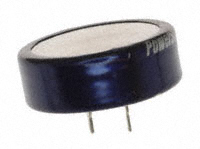 “Capacitance”: What is it???
I have a supercapacitor whose capacitance is 1 Farad.  This means
a current of 1 Amp flows through it when 1 Volt is applied across it.
 1 Coulomb is separated by 1 metre.
 1 Joule flows through it in 1 second.
 it holds 1 Coulomb when 1 Volt is applied across it.
 it attracts 1 Coulomb of charge with a force of 1 Newton.
The “charge escalator” model of a DC battery.
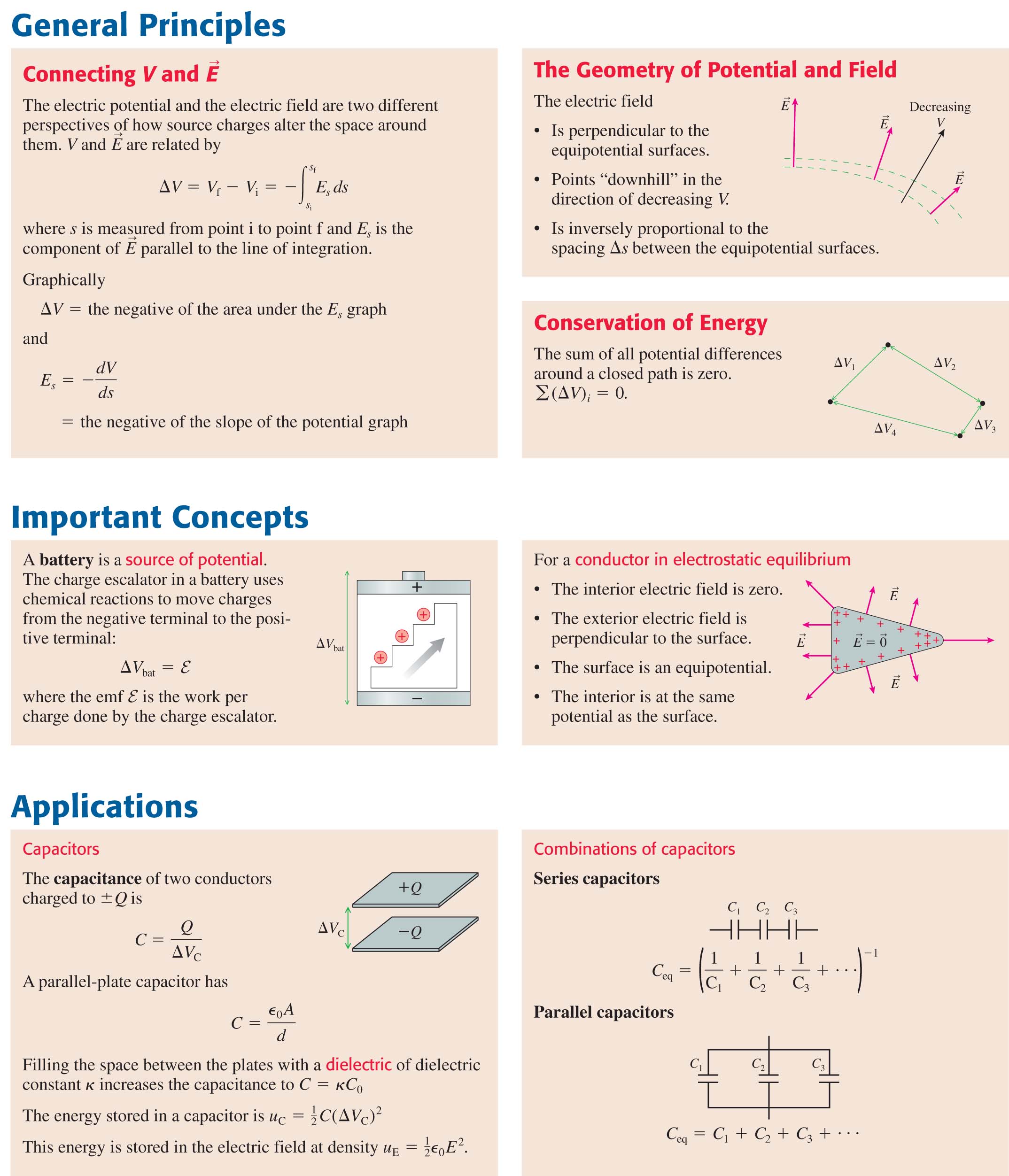 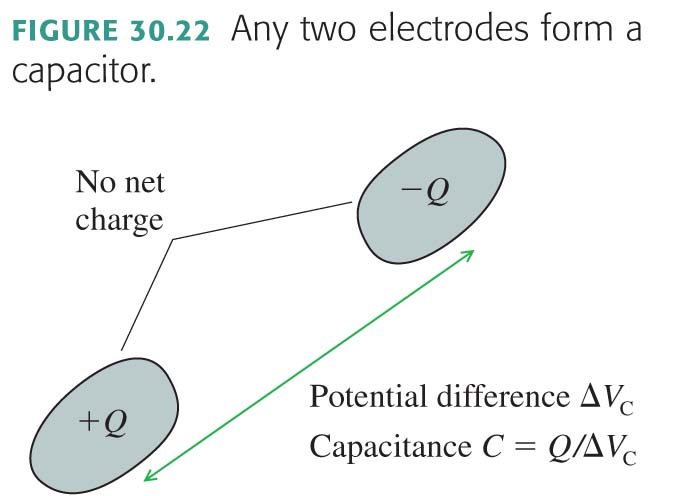 Any two conducting objects separated by an insulator form a capacitor.
Capacitance and Capacitors
The ratio of the charge Q to the potential difference ΔVC is called the capacitance C:
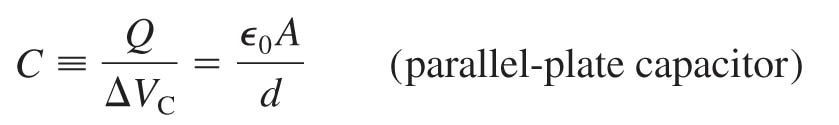 Capacitance is a purely geometric property of two electrodes because it depends only on their surface area and spacing. The SI unit of capacitance is the farad: 
	1 farad = 1 F = 1 C/V.
The charge on the capacitor plates is directly proportional to the potential difference between the plates.
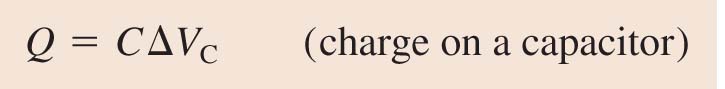 Equilibrium in a simple circuit with a battery and a parallel plate capacitor:
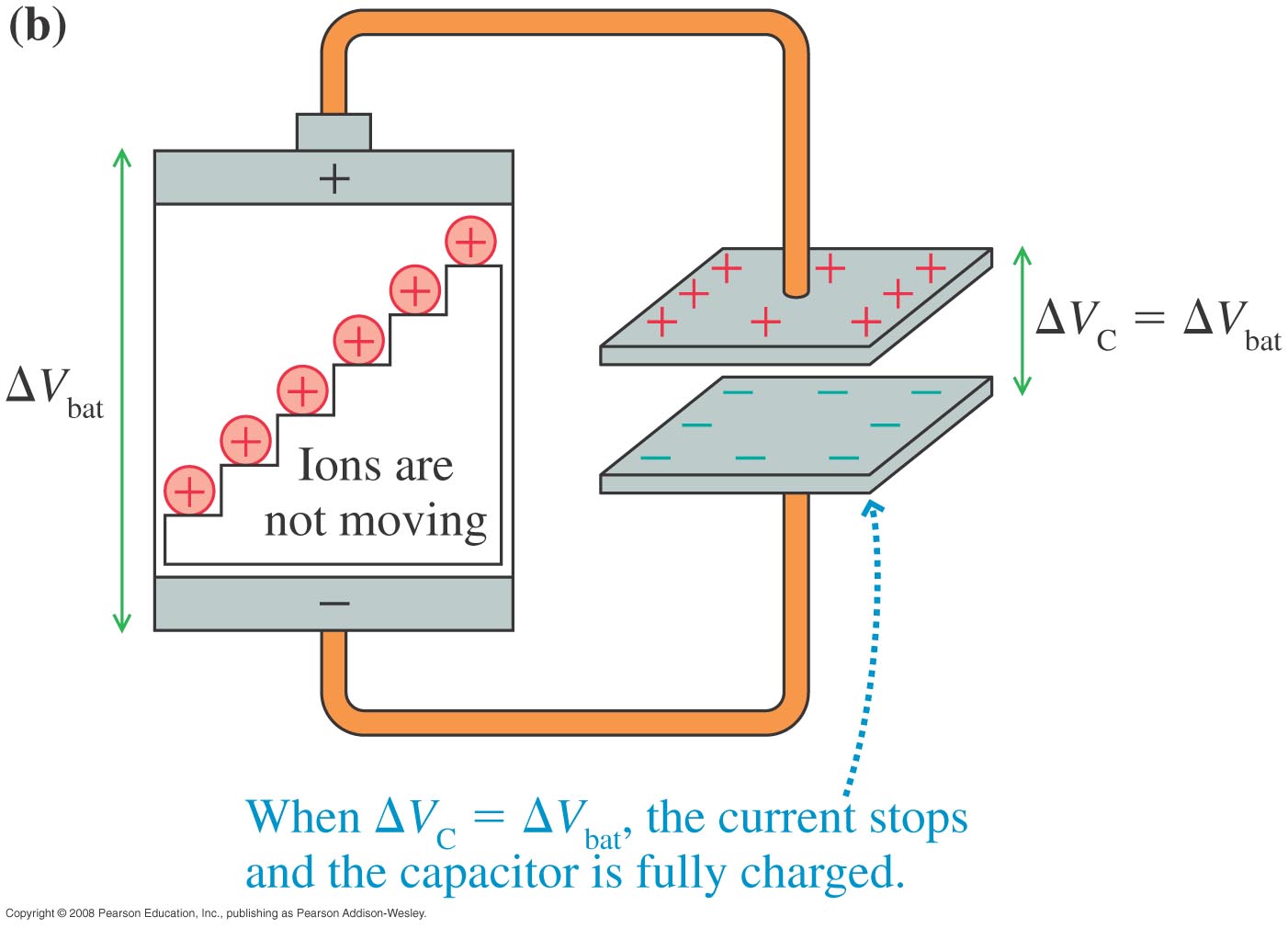 The Energy Stored in a Capacitor
Capacitors are important elements in electric circuits because of their ability to store energy. 
The charge on the two plates is ±Q and this charge separation establishes a potential difference ΔV = Q/C between the two electrodes.
In terms of the capacitor’s potential difference, the potential energy stored in a capacitor is
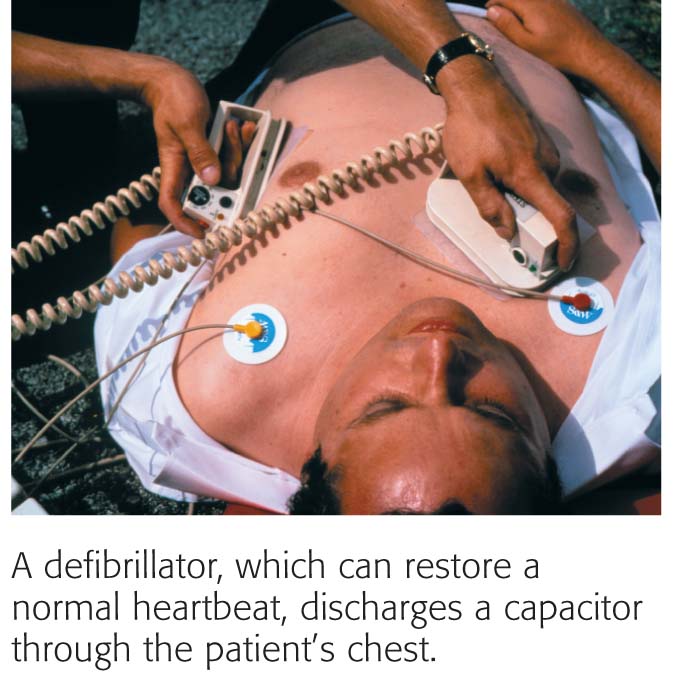 RC Circuits
Consider a charged capacitor, an open switch, and a resistor all hooked in series. This is an RC Circuit. 
  The capacitor has charge Q0 and potential difference    ΔVC  = Q0/C.
  There is no current, so the potential difference across the resistor is zero. 
  At t = 0 the switch closes and the capacitor begins to discharge through the resistor.
  The capacitor charge as a function of time is
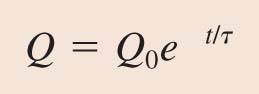 where the time constant τ is
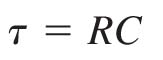 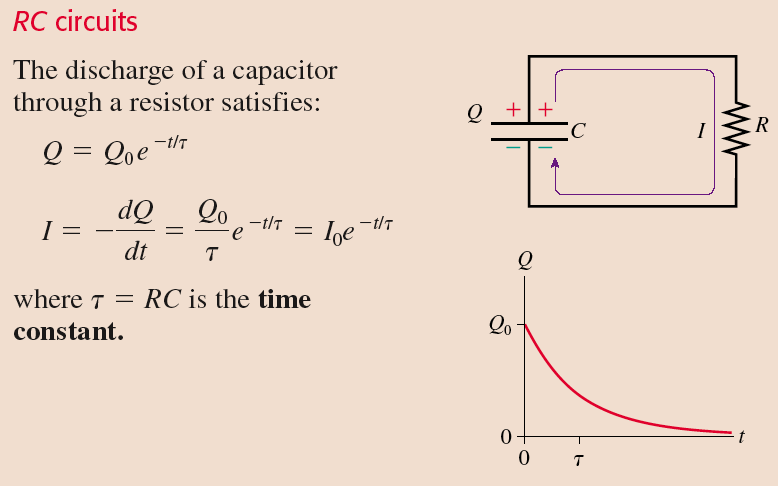 1 Ohm × 1 Farad = 1 second.